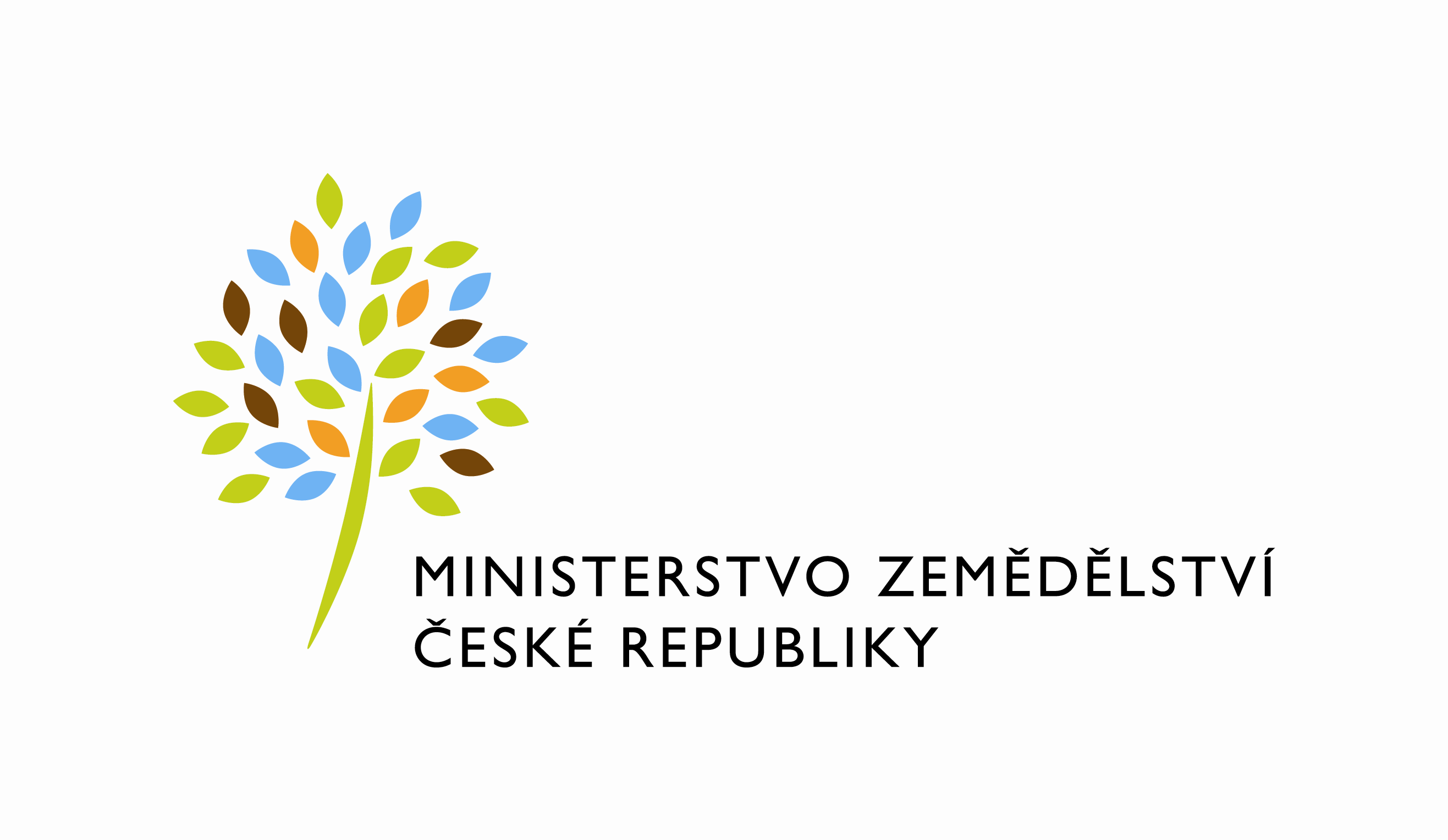 Srbsko aktuálně – příležitosti pro české firmy_____________________________________________________
Vladimír Váňa
Zemědělský diplomat ZÚ ČR Bělehrad 
Odbor zahraničně obchodní spolupráce, 
Ministerstvo zemědělství ČR
Tel: +381 11 3336205
GSM: +381  63 388931
E-mail: vladimir_vana@mzv.cz
Obsah
Michal Kulík (MZE ČR) – Proexportní nástroje pro rok 2021 - mise, účast na veletrzích a marketingové projekty
Vladimír Váňa (ZÚ Bělehrad) – Informace o aktuální situaci a projektech (zejména v oblasti pivovarnictví, dodávek zvířat a genetiky, zdravých potravin a technologií pro živočišnou výrobu)
Dejana Drakuličová Schoch (enovation Western Balkans) - Přehled o zemědělském prostředí v Srbsku s důrazem na možnosti exportu českých výrobků a technologií     (v českém jazyce)
Vladimír Váňa (ZÚ Bělehrad) – Možnosti přímé podpory v teritoriu západního Balkánu - individuální služby, prezentace, projekty
[Speaker Notes: Ondřej Misiaczek (MZe ČR) – Proexportní nástroje pro rok 2021 - mise, účast na veletrzích a marketingové projekty
Vladimír Váňa (ZÚ Bělehrad) – Informace o aktuální situaci a projektech (zejména v oblasti pivovarnictví, dodávek zvířat a genetiky, zdravých potravin a technologií pro živočišnou výrobu)
Dejana Drakuličová Schoch (enovation Western Balkans) - Přehled o zemědělském prostředí v Srbsku s důrazem na možnosti exportu českých výrobků a technologií     (v českém jazyce)
Vladimír Váňa (ZÚ Bělehrad) – Možnosti přímé podpory v teritoriu západního Balkánu - individuální služby, prezentace, projekty]
Proexportní politika Ministerstva zemědělství
Nástroje
Zemědělští diplomaté a místní zástupci pro zemědělství
Mezinárodní veletrhy a výstavy 
Projekty na podporu ekonomické diplomacie MZV (PROPED)
Incomingové mise, mise firem do zahraničí
Projekty pro účast na veletrzích a výstavách, jednáních, B2B, semináře
Marketingové projekty (zejména na specifické skupiny produktů)
Podnikatelské mise vedení MZe
Dotační program 9 h (nově i na online účast, od roku 2020 administrace SZIF)
Teritoriální webináře
Webináře k možnostem uplatnění v mezinárodních organizacích
3
Proexportní politika Ministerstva zemědělství
Zemědělští diplomaté v sedmi teritoriích
Ruská federace – Nikola Hrušková
Japonsko – Irena Leopoldová
Srbsko – Vladimír Váňa
USA – Petr Ježek
Libanon – Petr Sochor
Čína – Ondřej Plaček
Spojené Arabské Emiráty – Lukáš Zamrzla
Místní síly
Kazachstán
Ukrajina
snaha o UK a Vietnam
Služby zemědělských diplomatů a místních sil
Zpětná vazba na realizované proexportní aktivity
Náměty na projekty na podporu ekonomické diplomacie
Identifikace netarifních překážek
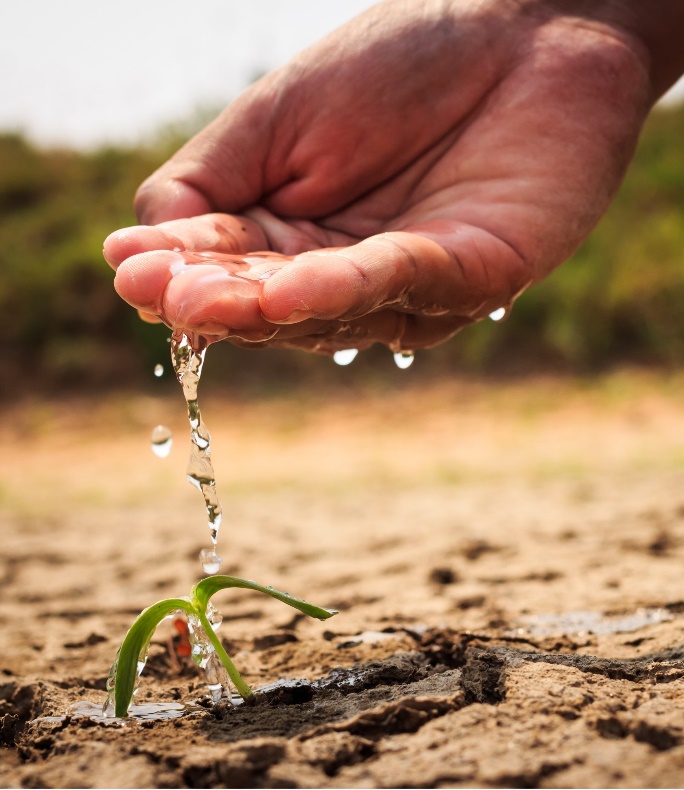 4
Proexportní politika Ministerstva zemědělství
Sdílení informací

PROEXPORTNÍ OKÉNKO
FACEBOOK stránka „Podporujeme agrární export“
Newsletter MZe (svazy a komory)
reakce na COVID
aktuální události, pozvánky
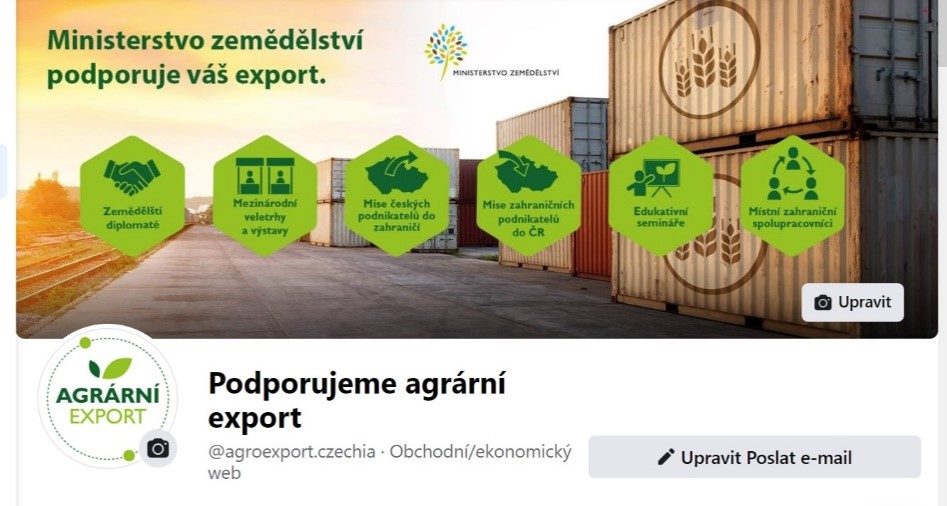 5
Proexportní politika Ministerstva zemědělství
Srbsko 
 z hlediska agrárního exportu dlouhodobě významným partnerem – rostoucí trend
prioritní země české zahraniční politiky

Nástroje pro rok 2021 
incomingové mise (při příležitosti výstavy ZŽ)
podpora účasti na agro-potravinářských veletrzích (oficiální stánek na veletrhu Novi Sad – září 2021)
marketingové projekty (vybraný segment, např. pivo)
mezivládní smíšené výbory pro hospodářskou spolupráci
bilaterální setkávání na úrovni ministrů zemědělství
6
Srbsko – základní data:
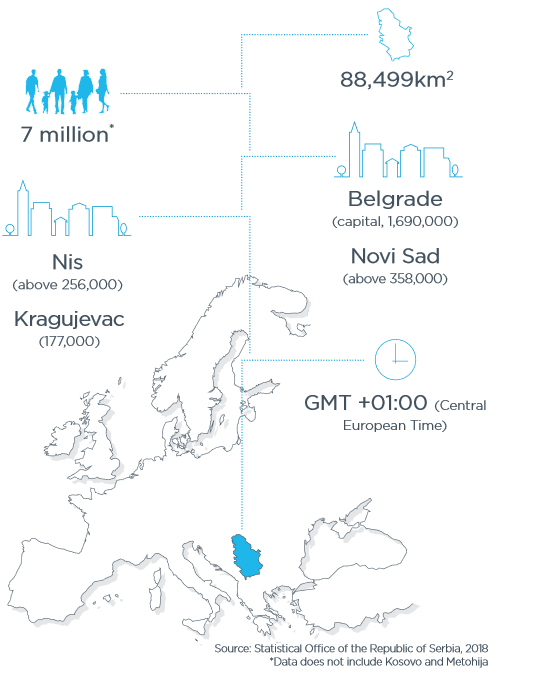 7
Srbsko obecně
sektor zemědělství základní pilíř ekonomiky
zemědělská produkce se postupně zvyšuje a výrazně přispívá k růstu HDP.
Potravinářský sektor spolu se zemědělstvím a přidruženými obory se podílí z 9,8 % na celkovém HDP a z 19,4 % se podílí na celkové zaměstnanosti (údaje z roku 2017).
 Nejvýznamnějšími zemědělskými odvětvími jsou produkce kukuřice, vepřového masa, mléka, pšenice, hovězího masa, sójových bobů, švestek, slunečnicových semen, skopového, jablek, brambor a malin. 
Z celkové plochy zemědělské půdy (3,86 mil ha) se využívá 3,44 mil ha. Z toho připadá 82,4 % na rodinné farmy do 10 ha.
8
Vývoj agrárního obchodu
V oblasti agrárního zahraničního obchodu je Srbsko dlouhodobě významným evropským partnerem České republiky mimo země Evropské unie. Od roku 2015 je trend českého agrárního exportu do Srbska rostoucí a saldo agrárního obchodu je dlouhodobě z pohledu ČR kladné. Pandemie způsobená virovou nákazou COVID-19 neměla negativní vliv na trvalý nárůst vzájemné obchodní výměny v agrárním obchodu.
2017:
2018:
2019:
1-11/2020:
Vývoz: 451
Dovoz: 312
Saldo:139
Vývoz: 461
Dovoz: 364
Saldo: 97
Vývoz: 528
Dovoz: 413
Saldo: 115
Vývoz:531
Dovoz: 498
Saldo: 33
Zdroj: ČSÚ
[Speaker Notes: Text pod grafem není součástí grafu, negeneruje se automaticky. Slouží pro manuální doplnění dalších informací pro případ potřeby.]
Hlavní odvětví potravinářského průmyslu
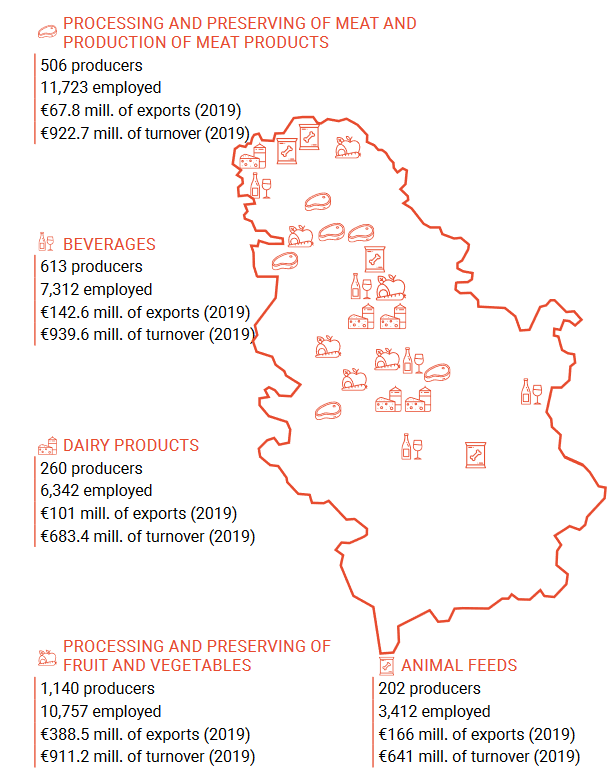 masný průmysl				
mlékárenský průmysl
mlýnský a pekařský průmysl
výroba nealkoholických nápojů
zpracování ovoce a zeleniny.
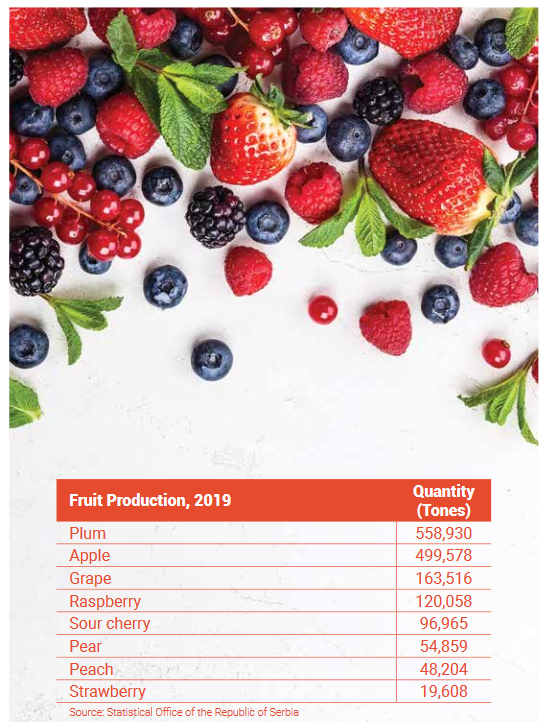 10
Hlavní vyvážené a dovážené produkty
Mezi nejvýznamnější položky českého agrárního vývozu do Srbska patří dlouhodobě zahuštěné mléko a smetana, pivo, potravinové přípravky výrobky z obilí, přípravky k výživě zvířat, lihoviny, nealkoholické nápoje a pekařské zboží.

Ze Srbska do České republiky se dováží zejména přípravky používané k výživě zvířat, ovoce, ořechy a slunečnicový olej.
11
Srbsko- stavy chovů
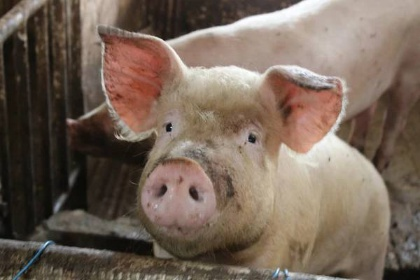 1 Statistická ročenka RZS Bělehrad
2 15.1.1996 - RZS
3 15.1.1997 - RZS
4 Stav 1.12.2020 – RZS Bělehrad
12
Oseté plochy - podzim 2020
Pšenice
Ječmen
Zdroj: Privredna komora Srbije/ Republički zavod za statistiku
13
Přednost geografické pozice
Srbsko má výhodnou geografickou pozici a díky stávající i nově budované dopravní infrastruktuře je v dosažitelné dopravní vzdálenosti i s ohledem na přepravu čerstvých potravin
Srbsko – priority rozvoje
Technologie zemědělské výroby
Zemědělské stroje
Vybavení stájí
Systémy zavlažování
Skladovací kapacity

Technologie zpracování zemědělské produkce 
Moderní technologie na zpracování ovoce a zeleniny
Chladírenské a mrazírenské provozy
Technologie zpracování mléka a masa

Podpora rozvoje vinařství
V následujících letech plán na dosažení trojnásobné produkce
15
Srbsko – prostředky k dosažení priorit
Subvence do jednotlivých sektorů zemědělské výroby

Možnost čerpání zdrojů z fondů IPARD 

Výhodné půjčky do zemědělského a potravinářského sektoru

Podpora vstupu zahraničních investorů
nabízí úlevy v oblasti daní (např. při investici nad 8,5 mil. EUR a vzniku min. 100 pracovních míst je investor osvobozen od placení daní na 10 let.), cel, zaměstnanosti, svobodných zón, stavebních pozemků, atd.
16
Srbsko – zahraniční investice
Podle zveřejněné analýzy „IBM Global Location Trends 2019“ bylo dokonce Srbsko vyhodnoceno na prvním místě ve světě z hlediska objemu přímých zahraničních investic. 

Od roku 2001 dosáhly zahraniční investice do srbského sektoru zemědělství a potravinářství více než 3 mld. €. 

Investovali zde např. ABInBev, Carlsberg, Heineken, Meggle, Nestle, Pepsico, Rauch, Salford, Mattoni 1873 a.s.,

má připraveno řadu projektů v oblasti zemědělství a potravinářského průmyslu, které nabízí zahraničním investorům.
17
Největší dovozci sušeného mléka
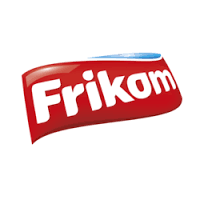 INDUSTRIJA  SMRZNUTE HRANE FRIKOM d.o.o               www.frikom.com

Soko Štark d.o.o Beograd (Atlantic grupa) 			      www.stark.rs

„PIONIR“ d.o.o.						        www.a-pionir.com

SOMBOLED d.o.o. (Lactalis)					       www.somboled.rs

Bambi a.d. (Danube foods grup)				       www.bambi.rs
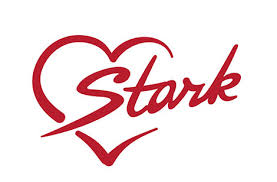 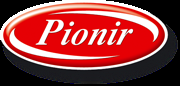 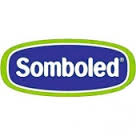 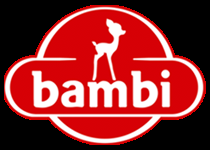 18
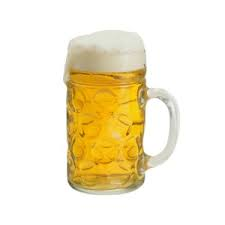 Pivo
Roční produkce byla cca. 5,5 miliónů hektolitrů
Pád spotřeby piva v Srbsku celkem cca. o 10 %. 
Velký propad spotřeby piva v restauracích a kavárnách byl částečně nahrazen růstem prodeje piva v maloobchodě.  
Nejvíce však byly postiženy minipivovary, kterým prodej poklesl až o 90 %. 
Srbsko je pivařská země a pivní průmysl generuje 3,5 procenta celkových příjmů srbského státního rozpočtu.
Srbsko bylo podle údajů EUROSTATU v roce 2019 druhým největším vývozcem piva do EU hned za Mexikem a před USA. 
Trh ovládají tři společnosti (94%):  Molson Coors Brewing Company (Jelen, Staropramen), Carlsberg (Lav+ dovozce Budějovického Budvaru), Heineken (Zaječarsko+Krušovice)
Zotavení pivního trhu v Srbsku bude záviset na restauracích, hotelech a kavárnách, které mají běžně podíl na spotřebě piva kolem 30 % (nyní asi 5 %).
19
Velké řetězce v Srbsku
Maxi, tj. Delhaize Serbia www.maxi.rs  je největší řetězec v Srbsku. 


IDEA/MERKATOR/RODA www.idea.rs, www.roda.rs, www.mercator.rs – cca 300 prodejen a cca 36% trhu

UNIVEREXPORT www.univerexport.rs.

DIS www.dis.rs .

TEMPO www.tempocentar.com. 

METRO www.metro.rs. 


Nejsilnější dodavatelé zahraničních výrobků z masa a mléka do těchto řetězců Silbo d.o.o. www.silbo.rs a Omnico www.omnico.rs
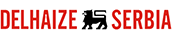 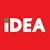 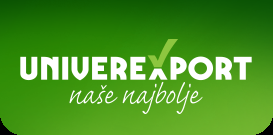 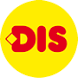 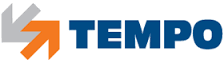 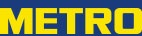 20
Zdravá výživa
V regionu je poměrně populární trend tzv. „zdravé výživy“ za tyto produkty jsou spotřebitelé ochotni si připlatit.
Tento druh potravin se prodává ve specializovaných malých prodejnách ve velkých městech. 


Místní dovozci spolupracující s českými výrobci:                               SKONEX d.o.o. www.skonex.rs                                                                                                                                                                                                                                                                                                  REPRO TRADE d.o.o. www.reprotrade.co.rs
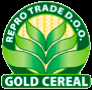 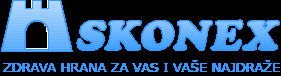 21
Doporučený postup
Přímý dovoz praktikují jen některé velké subjekty, ve většině případů je nutný srbský dovozce - distributor. 
Při jednání s místními subjekty je vhodné firmu navštívit. Návštěva je nejen pozitivně vnímána, ale přesvědčíte se i o realitě.
Zvažte výrobu přímo v regionu či akvizici zavedené firmy.
Vždy si prověřte platné celní sazby.
Srbsko není nuceno uznávat evropské certifikáty.
Místní partner nutný. Bez osobního kontaktu to nepůjde - do vztahů musíte investovat čas. Je dobré znát národnost.
Nezanedbávejte cesty do Srbska (např. na zemědělský veletrh v Novém Sadu) a nezapomeňte partnera pozvat do ČR. 
Spíše prověřovat, než důvěřovat. Srbové přehánějí. 
Trpělivě, ale důsledně. Pokud místní partner říká, že to není problém, tak to často znamená, že problém pouze odkládá.
22
Srbsko – specifika obchodování
Na co se připravit

Obchod je „osobní záležitost“
Obchod se nedělá na dálku
Obchoduje se s přáteli a ti se nemění
Čas je relativní
Především u střední a starší generace raději česko-srbsky nežli anglicky nebo německy
„Všichni znají všechny“
23
Možnosti přímé podpory v teritoriu - individuální služby, prezentace, projekty
Oficiální účast MZe ČR na mezinárodním zemědělském veletrhu v Novém Sadě
Incomingové mise na Země živitelku – dovozci skotu a inseminačních dávek, velcí chovatelé se zájmem o česká zvířata a technologii z Bosny a Hercegoviny a Srbska
Individuální služby
-
Zvažované Incomingové mise podle vývoje pandemické situace a podle reálného zájmu v danou dobu:
v sektoru rybářství a zpracování ryb (dovozci a chovatelé).
v sektoru výroby piva – technologie minipivovarů a dodávky surovin
v sektoru výroby medu
v sektoru chovu jelenovitých
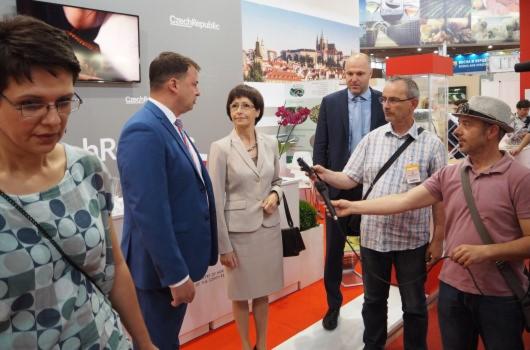 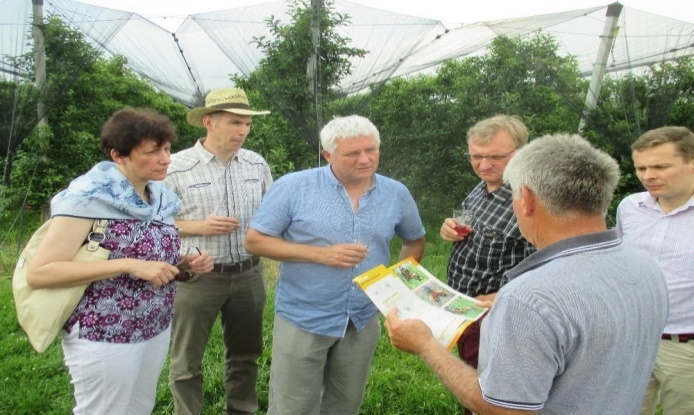 24
Užitečné kontakty
PRIVREDNA KOMORA SRBIJE (Hospodářská komora Srbska) www.pks.rs
RAZVOJNA  AGENCIJA  SRBIJE (Rozvojová agentura Srbska) www.ras.rs
AGENCIJA ZA PRIVREDNE REGISTRE (Obchodní rejstřík - stránkách lze nalézt řadu informací o srbských firmách.) www.apr.gov.rs
NARODNA BANKA SRBIJE (Srbská národní banka. Na jejích stránkách lze nalézt základní informaci o finančním stavu srbských firem.) www.nbs.rs
UPRAVA CARINA ( Celní správa) www.carina.rs
REPUBLIČKI ZAVOD ZA STATISTIKU (Statistický ústav) www.stat.gov.rs
NOVOSADSKI SAJAM ( Novosadský veletrh. Organizátor nejsilnějšího zemědělského veletrhu v regionu.) www.sajam.net
UPRAVA ZA VETERINU ( Veterinární správa) www.vet.minpolj.gov.rs

Poexportní okénko MZe ČR -  www.agri.cz/public/web/mze/ministerstvo-zemedelstvi/proexportni-okenko/ 
Facebookový profil – odboru zahraničně obchodní spolupráce MZe
25
Kontakty na spolu vystupující:
Ing. Michal Kulík  - vedoucí oddělení mimo unijních evropských zemí, Amerik a rozvojové politiky, Ministerstvo zemědělství

Telefon: +420 221912002 		E-mail: michal.kulik@mze.cz

Ing. Ondřej Misiaczek, Ph.D. - oddělení mimounijních evropských zemí, Amerik a rozvojové politiky, Ministerstvo zemědělství 

Telefon: +420 221 812 327	E-mail: Ondrej.Misiaczek@mze.cz

Dejana Drakulićová Schoch – Enovation Western Balkans

Telefon: +381 69 4465515	        E-mail: dejana.drakulic@enovation.cz

V prezentaci byly použity zdroje a materiály:
Český statistický úřad, Republički zavod za statistiku Srbijje,      Privredna komora Srbije, Razvojna agencija Srbije, Portál e-Kapija..
26
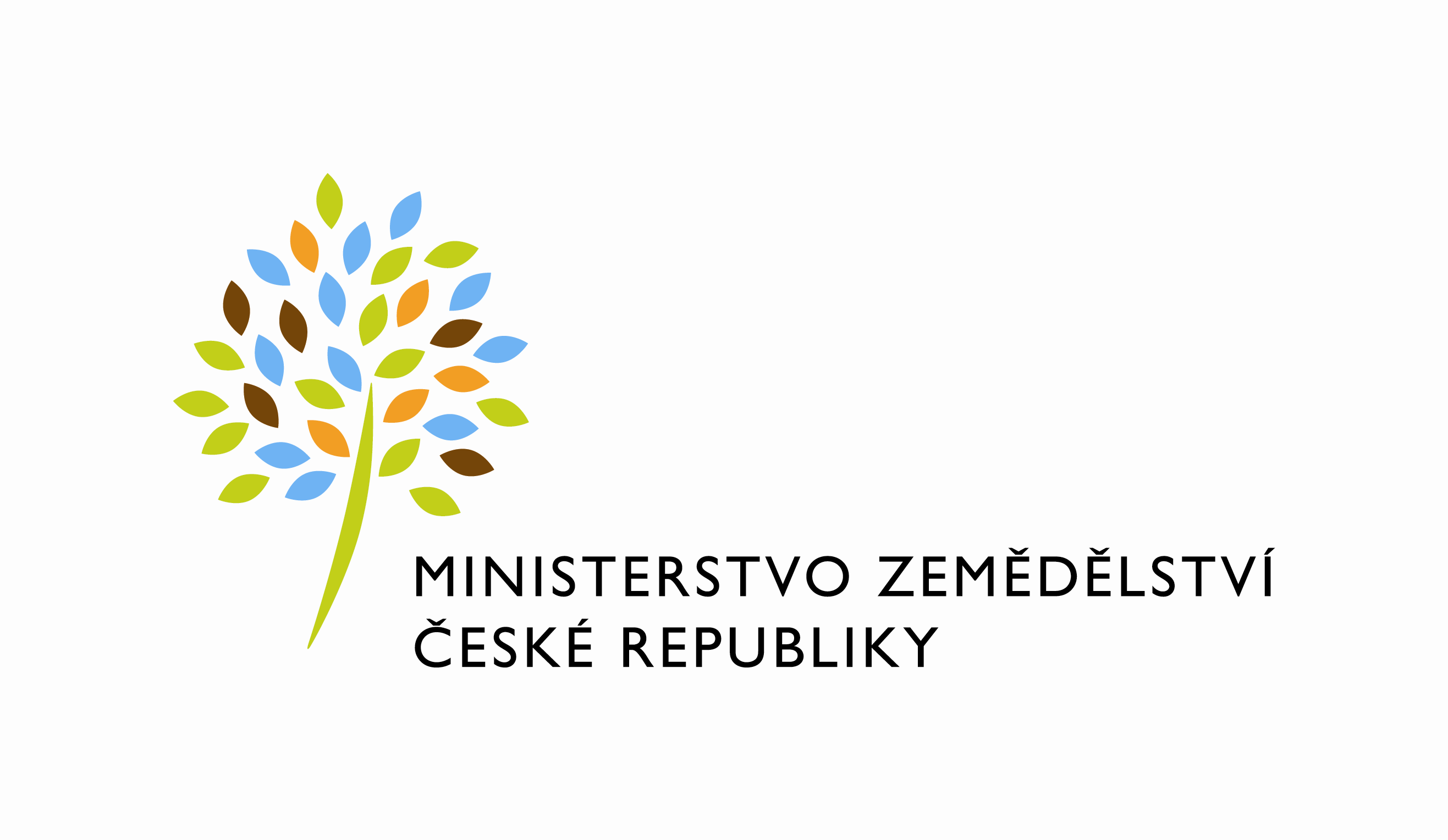 Kontakt
Děkuji Vám za pozornost

Vladimír Váňa
Tel:    +381 11 3336205
GSM:+381  63 388931
E-mail: vladimir_vana@mzv.cz
Web: www.mzv.cz/belgrade